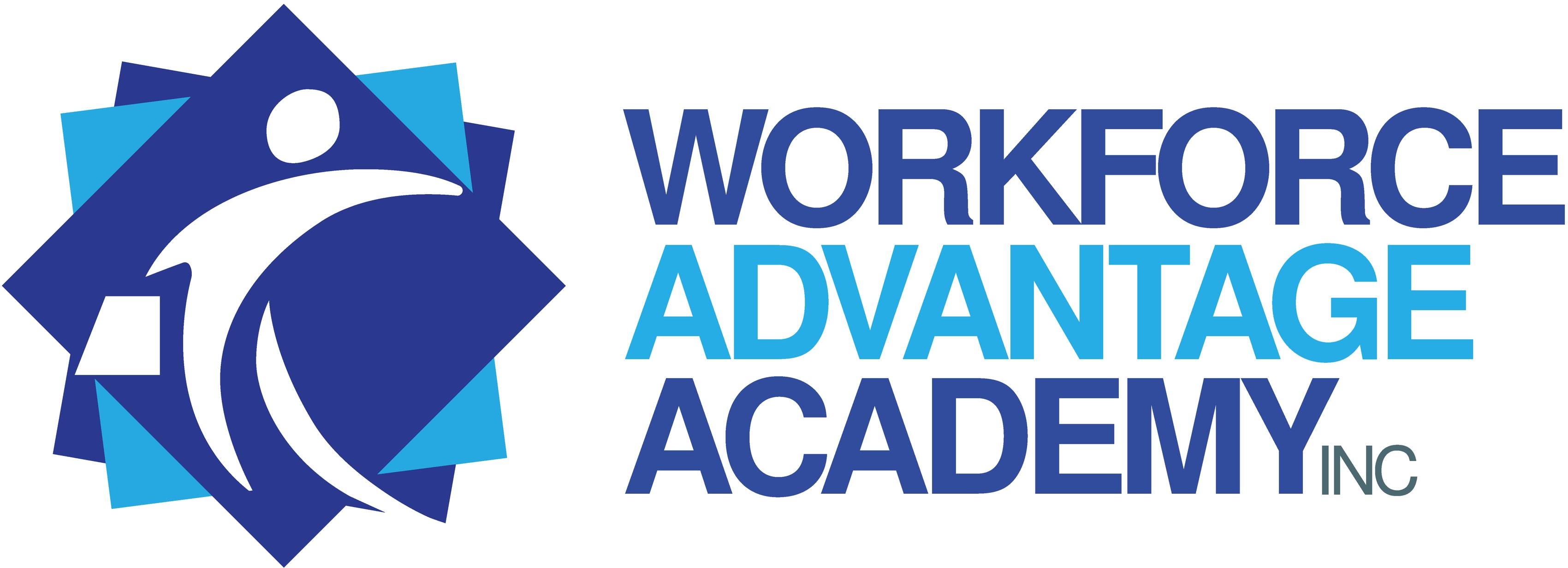 Working Towards High School Diplomas
Hartsaw, K.             Merrell, C. 
          Chief Executive                                                  Chief of Staff             




                           Jones, B.              Blackall, D. 
                           President	                                               Principal
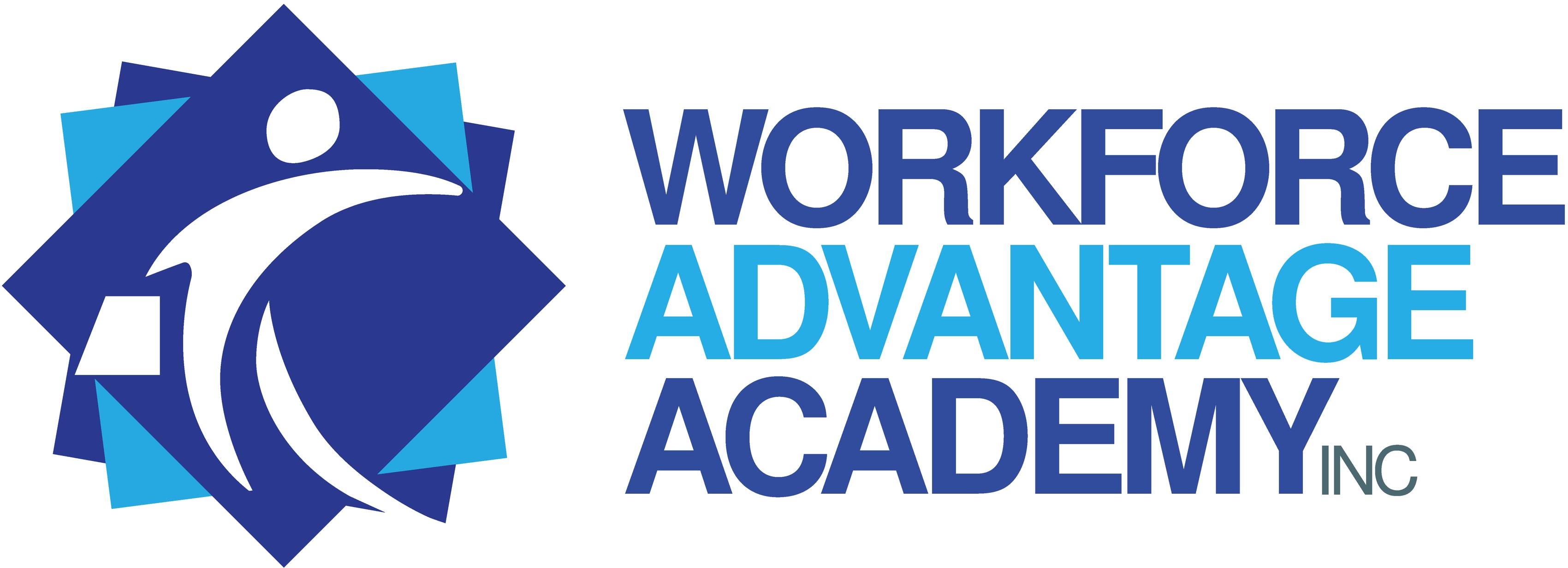 Below is a puzzle.  Try to connect the nine dots with four straight liners without going back over any line or lifting your pencil. 
Six sets are included so that you have plenty of practice space.
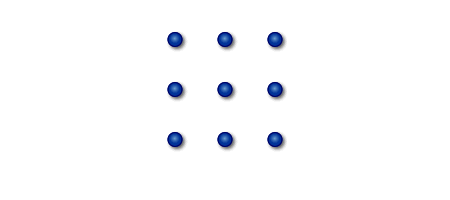 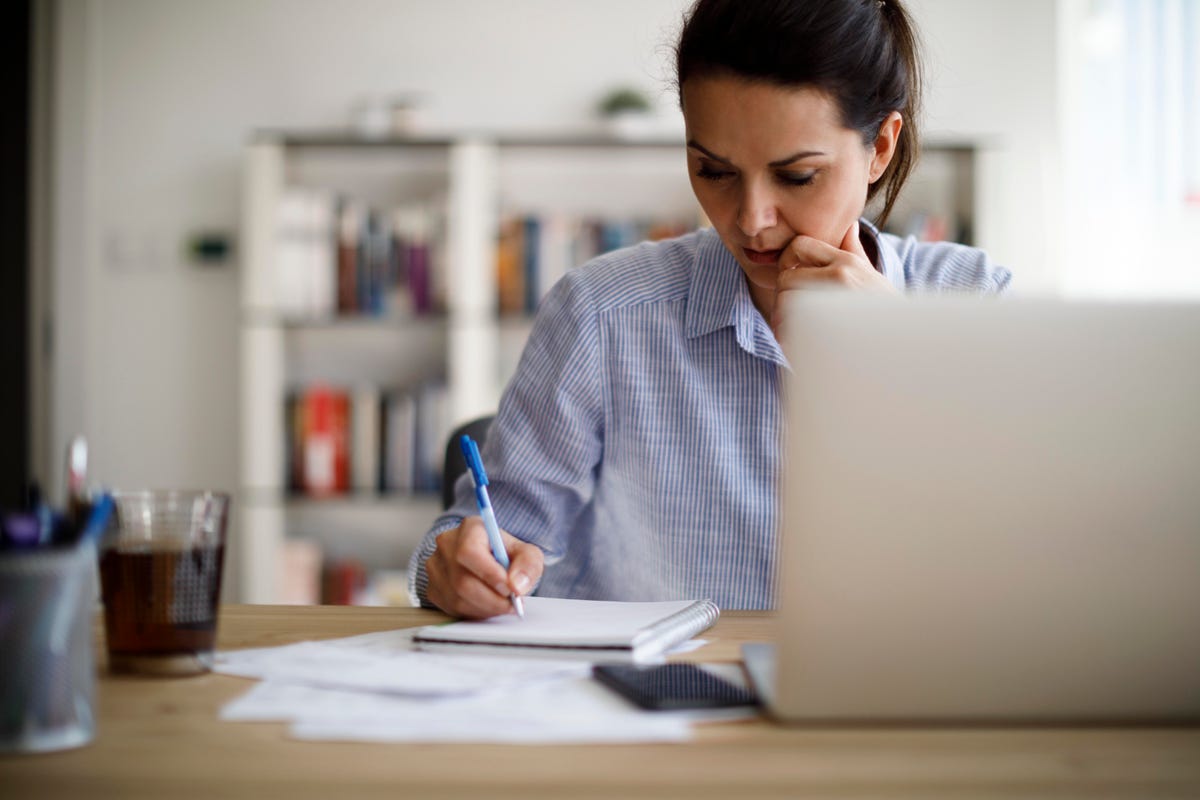 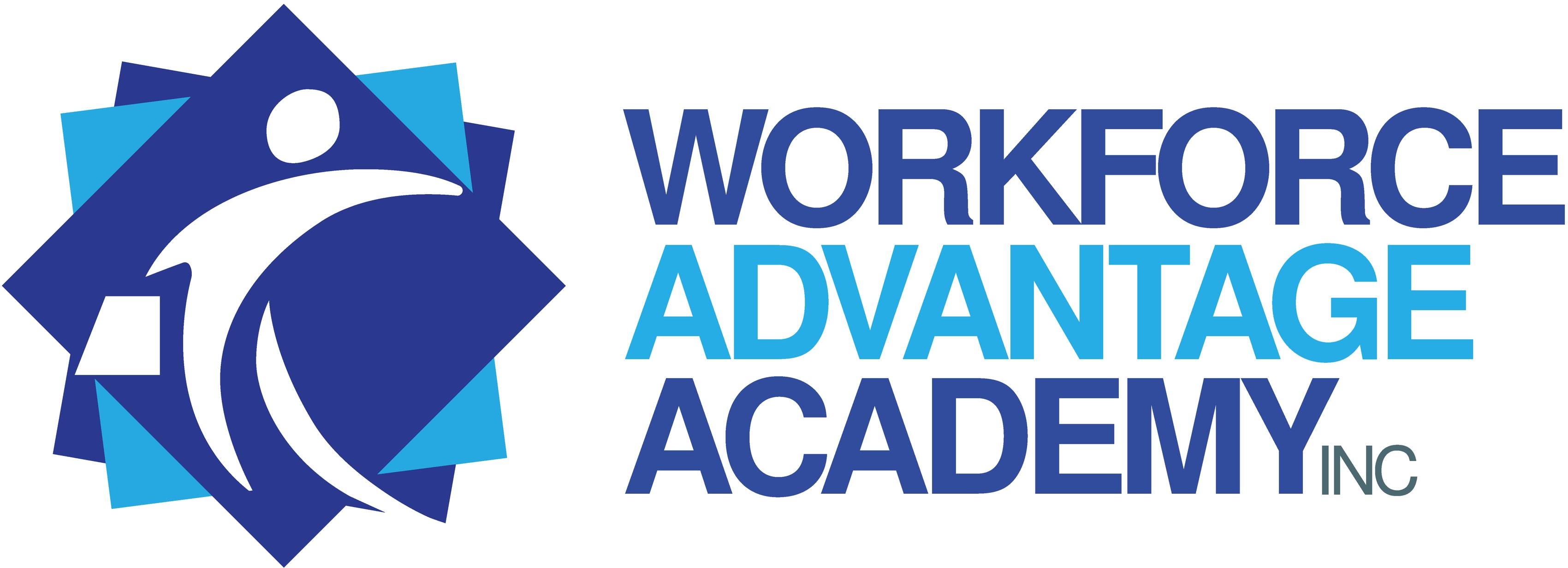 NINE DOT AND FOUR LINES
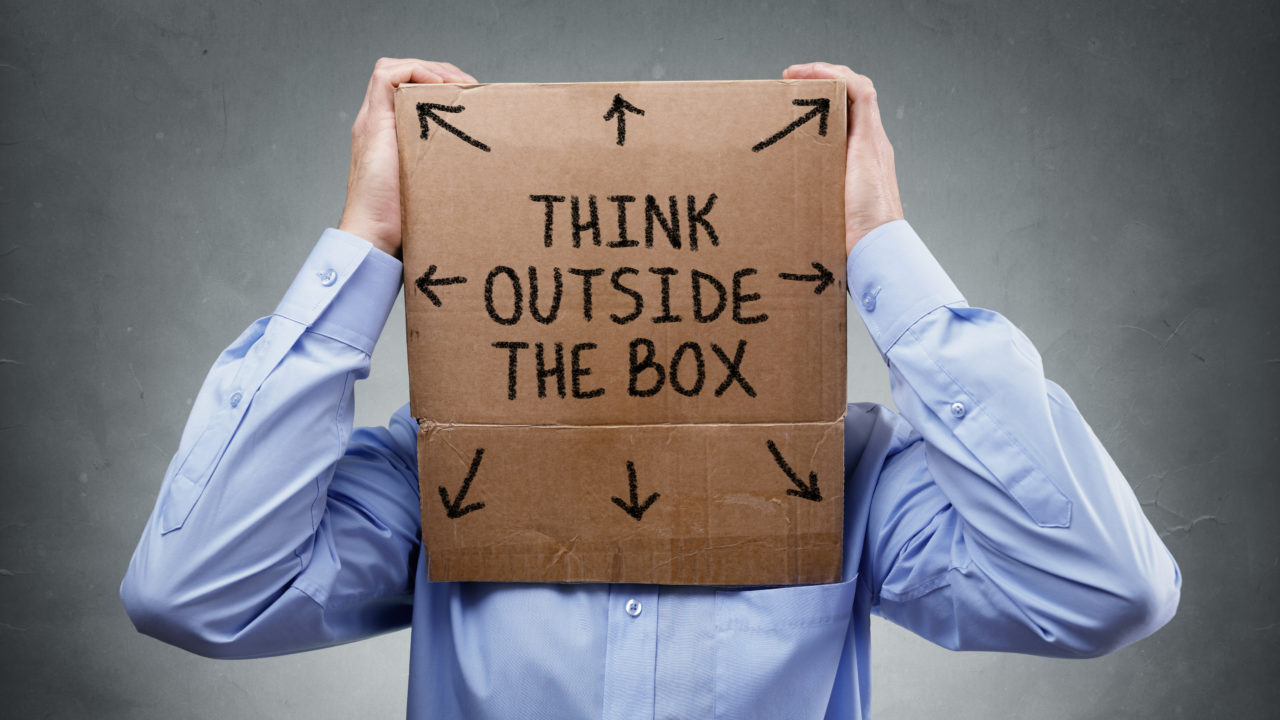 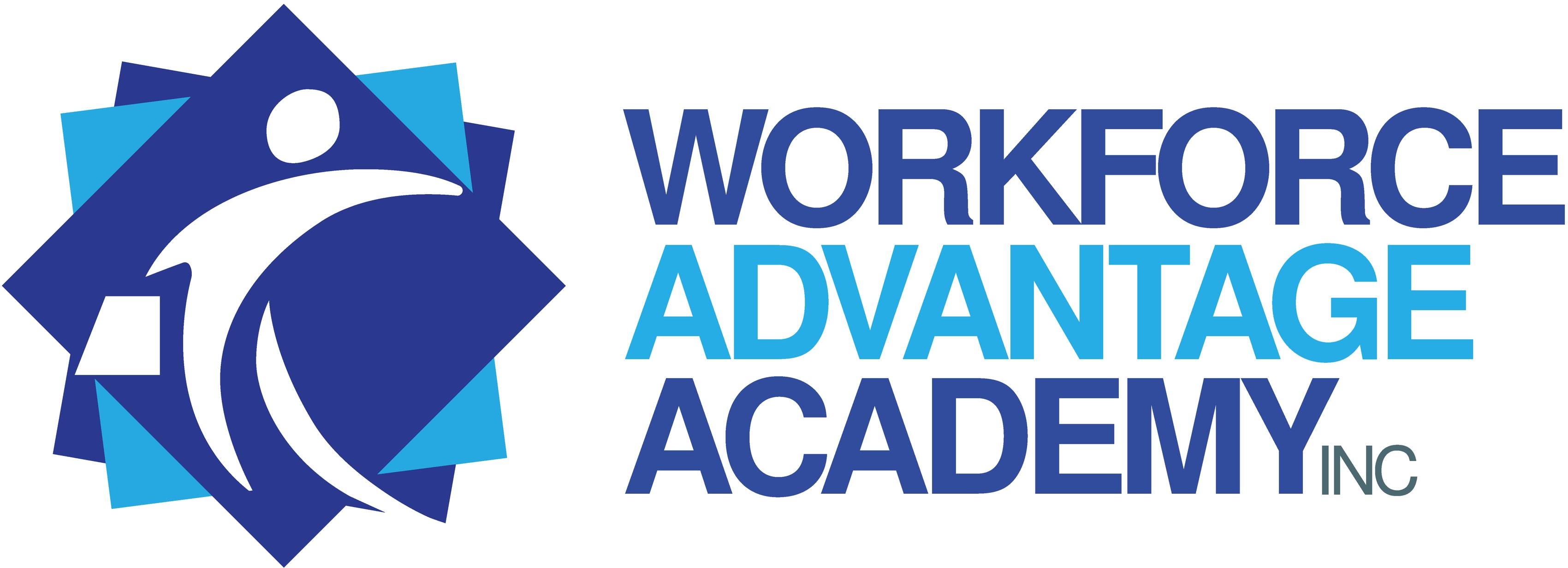 Solved
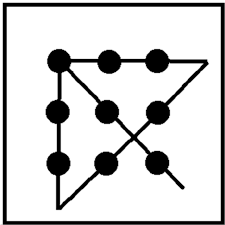 Creative Innovative Solutions
Challenging Assumptions

Looking at Problems from Different Perspective

Stimulating Creative Thinking

Unconventional Solutions
Career Readiness 

Employability 

Additional source of income to homes

Academic Credit
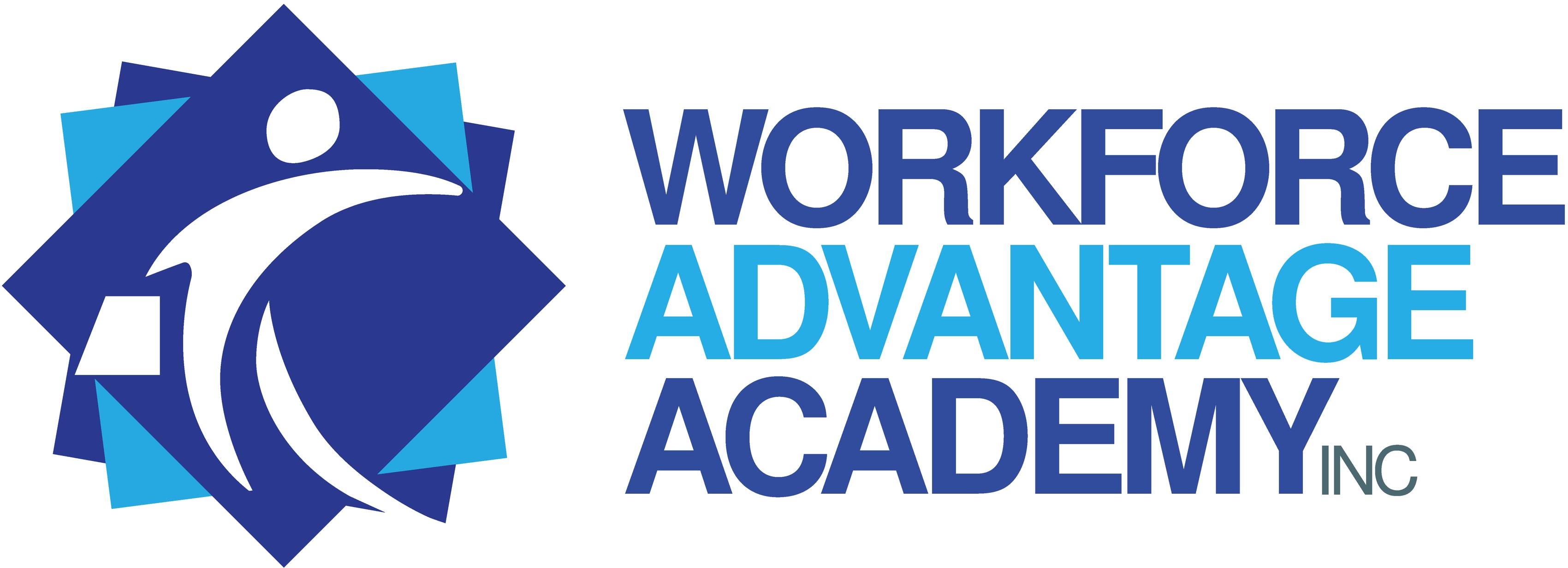 6
Model the Process
Career ACADEMY with a student-centered focus
Curriculum
Board of Directors
Community
Careers
STUDENT
Small Classroom
Parents and Family
Creative Scheduling
Professional Staff
Businesses
School District Support
Mentors
Process The Model
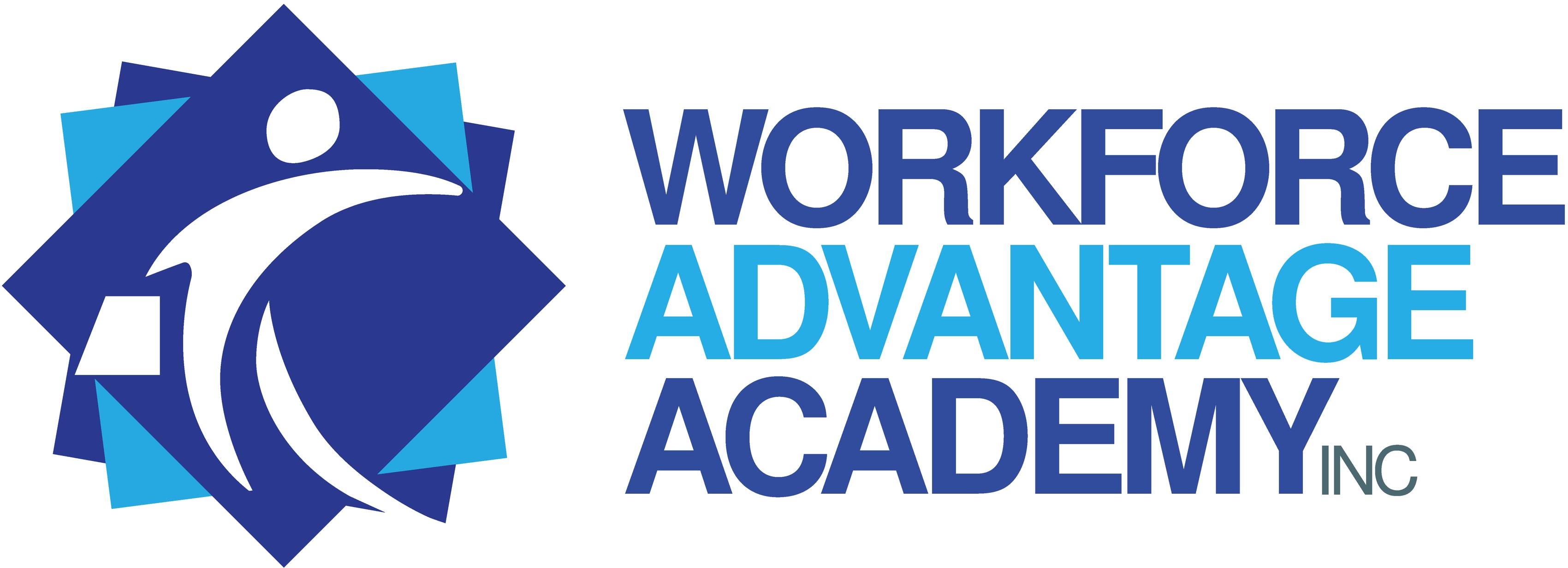 7
Pre-College Schedule
Flexibility for Employer and Student

Employment opportunities hours with an A & B block model

Support and Collaboration to promote teamwork
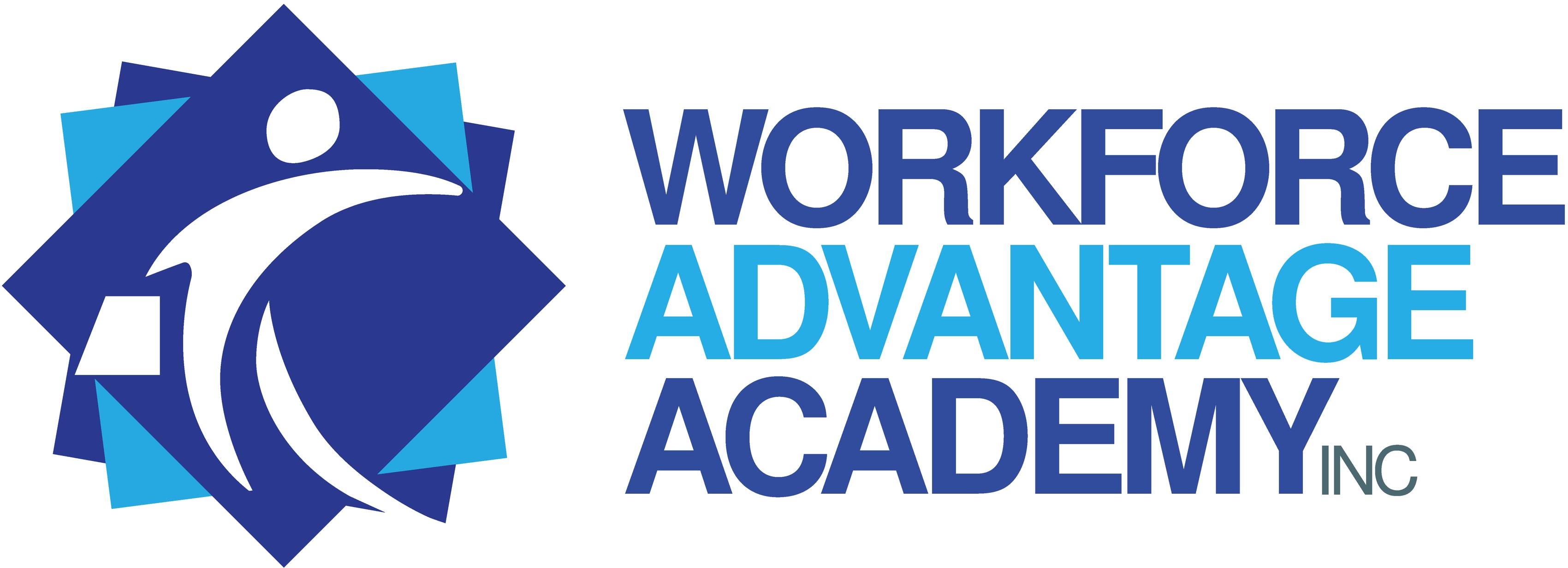 8
SECRETARY’S COMMISSION ON ACCHIVING NECESSARY SKILLS 
U.S. DEPARTMENT OF LABOR
EDUCATIONAL PROGRAM IMPLEMENTATION
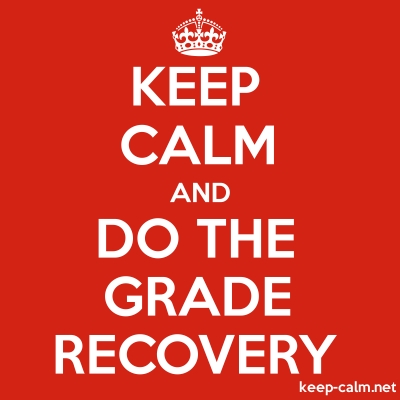 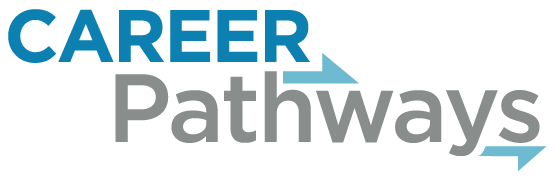 Reading 
Math
Pre-employment/work
Life Skills
Career Exploration
Citizenship Skills
Critical Thinking
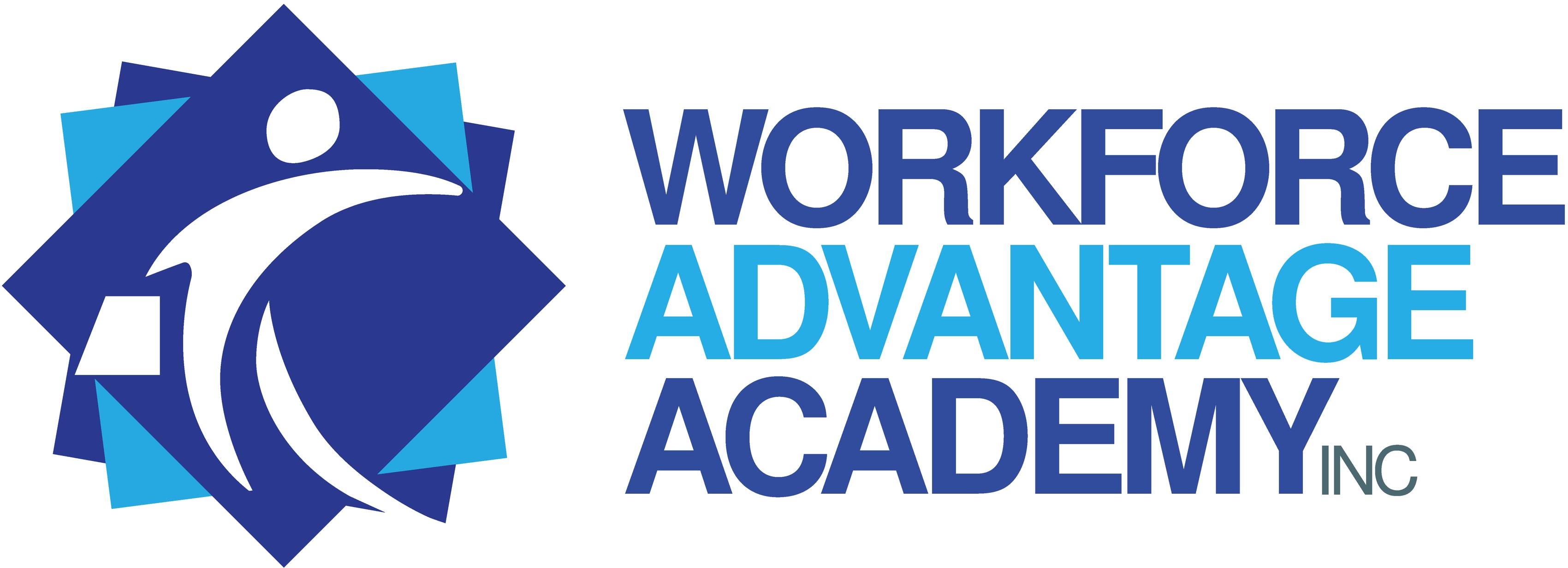 9
Supporting Students and Community
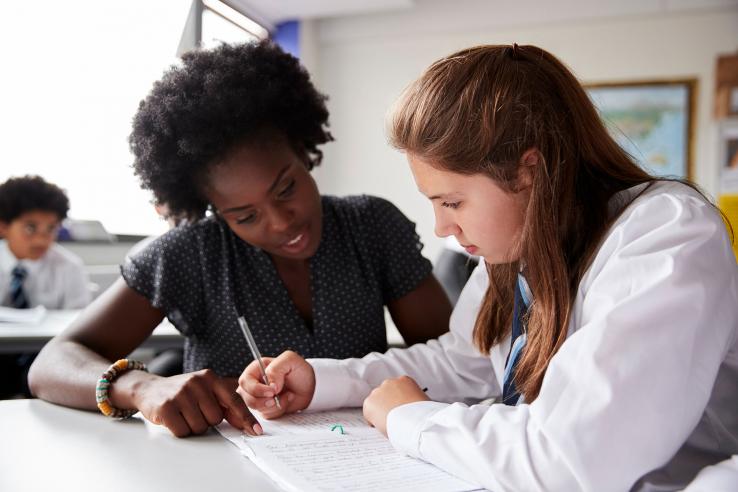 Dropout prevention

20 plus years Assisting students to graduate from High School & find employment. 

Building relationships with District, schools, and local businesses.
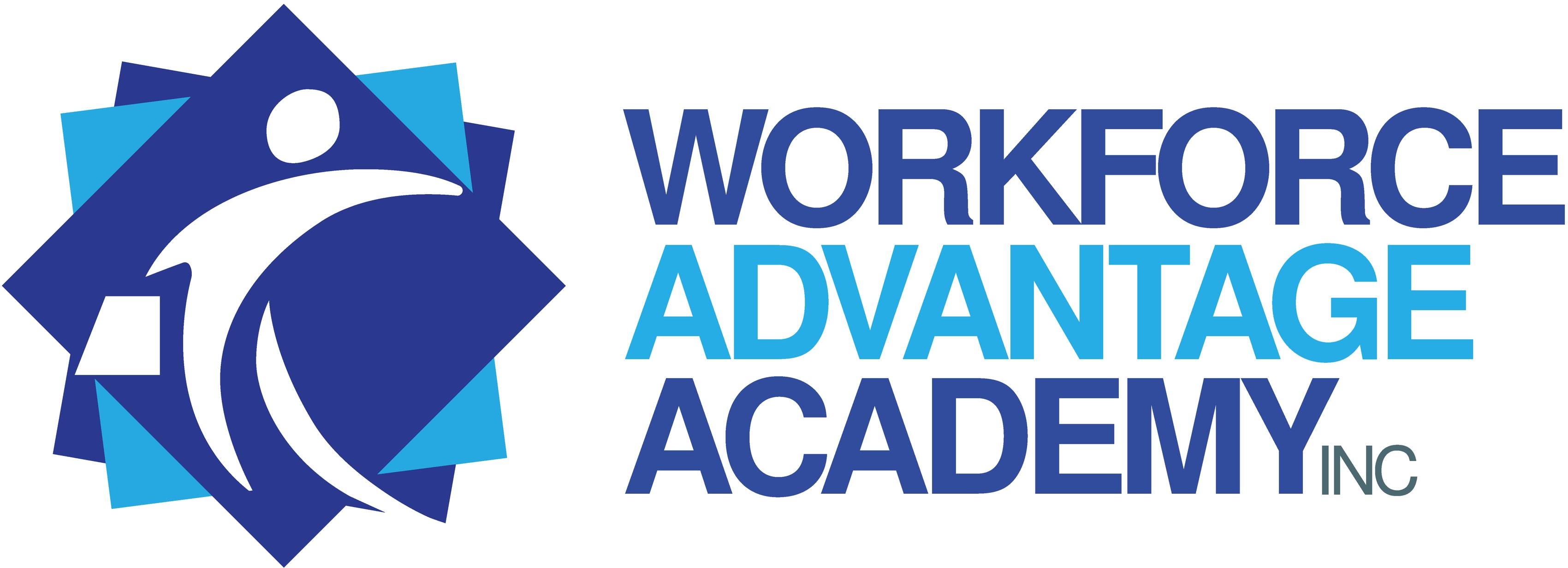 10
POST HIGH SCHOOL PATHWAYS
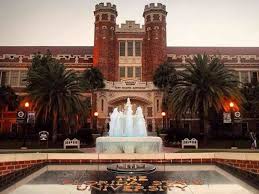 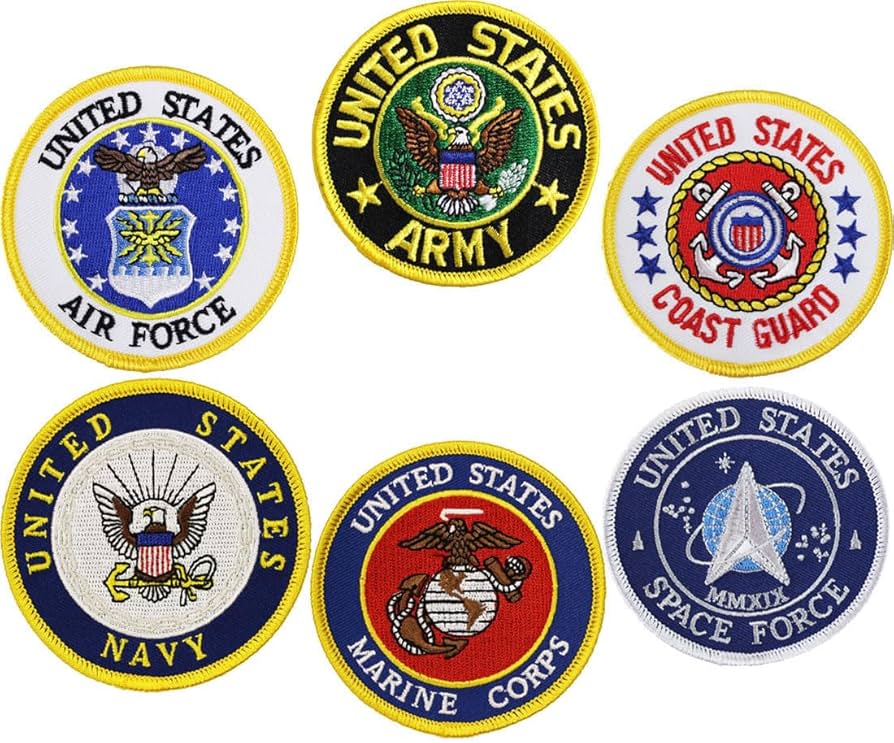 Military
University
Technical College
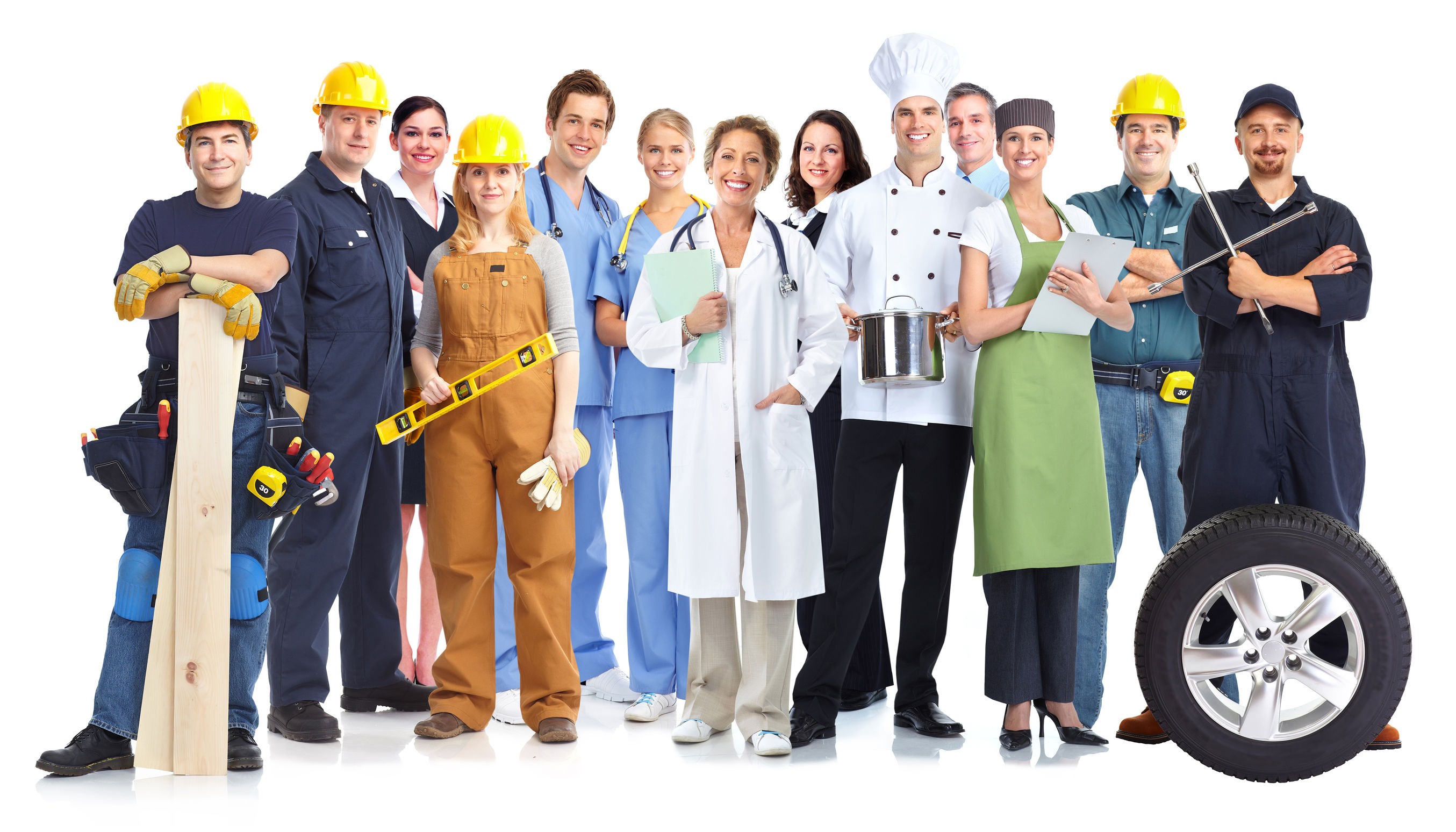 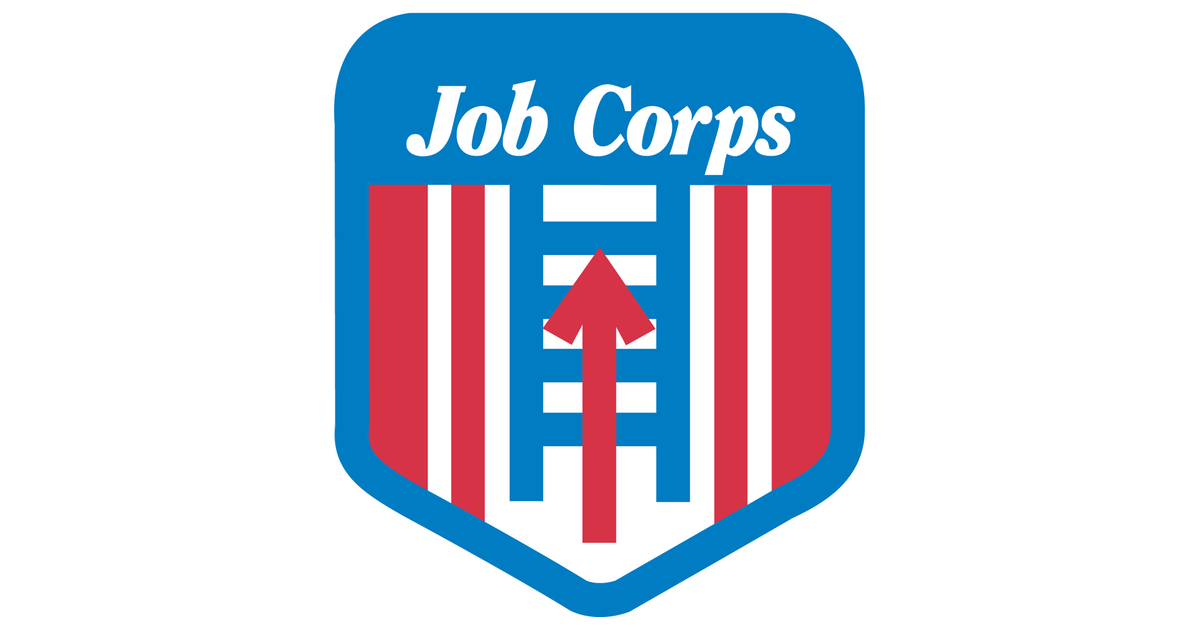 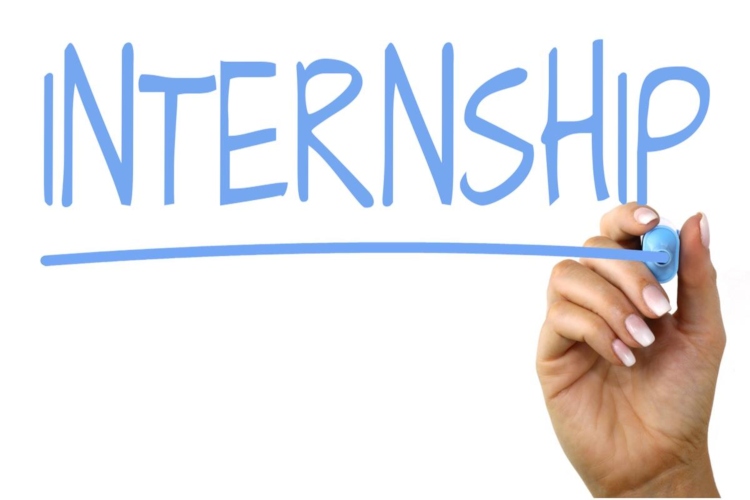 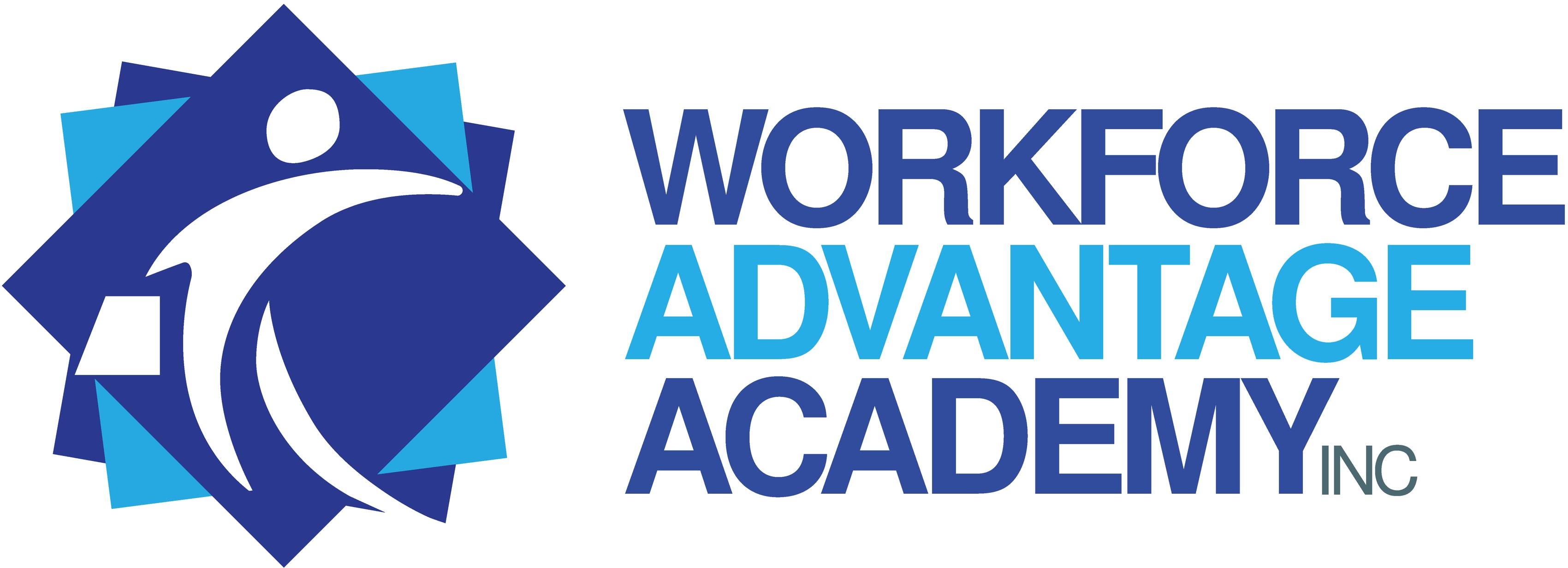 11
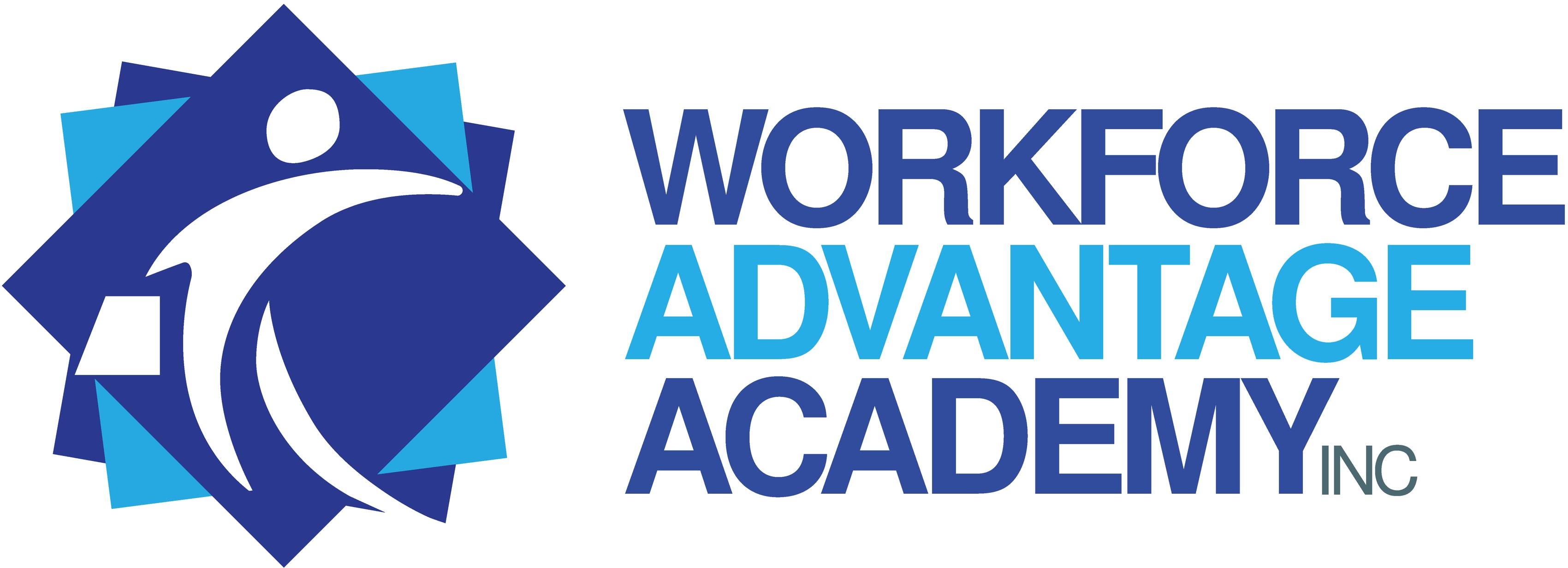 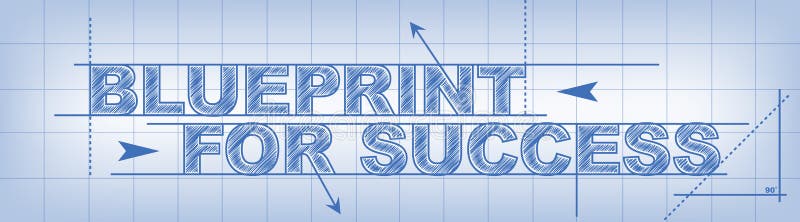 THANK YOU